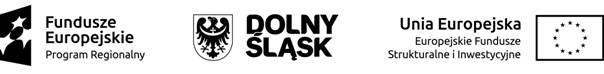 Badanie współfinansowane ze środków Unii Europejskiej – Europejskiego Funduszu Społecznego oraz 
ze środków Samorządu Województwa Dolnośląskiego w ramach Pomocy Technicznej 
Regionalnego Programu Operacyjnego Województwa Dolnośląskiego 2014-2020.
PREZENTACJA RAPORTU KOŃCOWEGO
Z BADANIA
Wpływ inwestycji w zakresie usług społecznych i zdrowotnych na jakość życia, poziom wykluczenia społecznego i ubóstwa w województwie dolnoŚląskim
Cele i założenia badania
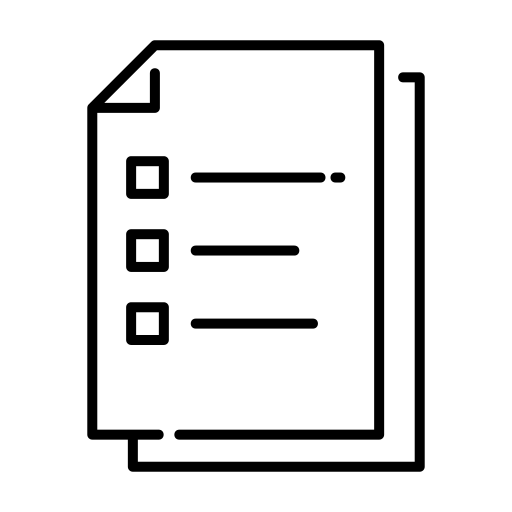 CELE I ZAKRES BADANIA
Głównym celem badania była ocena interwencji RPO WD 2014-2020 w zakresie poprawy dostępu do usług społecznych i zdrowotnych oraz zbadanie jej wpływu na jakość życia orazpoziom wykluczenia społecznego i ubóstwo.
CEL GŁÓWNY
OCENA TRAFNOŚCI WSPARCIA
OCENA SKUTECZNOŚCI WSPARCIA
OCENA UŻYTECZNOŚCI WSPARCIA
OCENA EFEKTYWNOŚCI WSPARCIA
OCENA TRWAŁOŚCI WSPARCIA
OCENA KOMPLEMENTARNOŚCI I KOORDYNACJI USŁUG SPOŁECZNYCH I ZDROWOTNYCH
CELE
SZCZEGÓŁOWE
Obszar  badawczy I: 
Inwestycje w infrastrukturę społeczną (Działanie 6.1)
Usługi zdrowotne (Działanie 9.3)
Obszar badawczy II: Inwestycje w infrastrukturę zdrowotną (Działanie 6.2)
Programy zdrowotne (Działanie 8.7)
Obszar badawczy III: 
Usługi społeczne (Działanie 9.2)
USŁUGI SPOŁECZNE
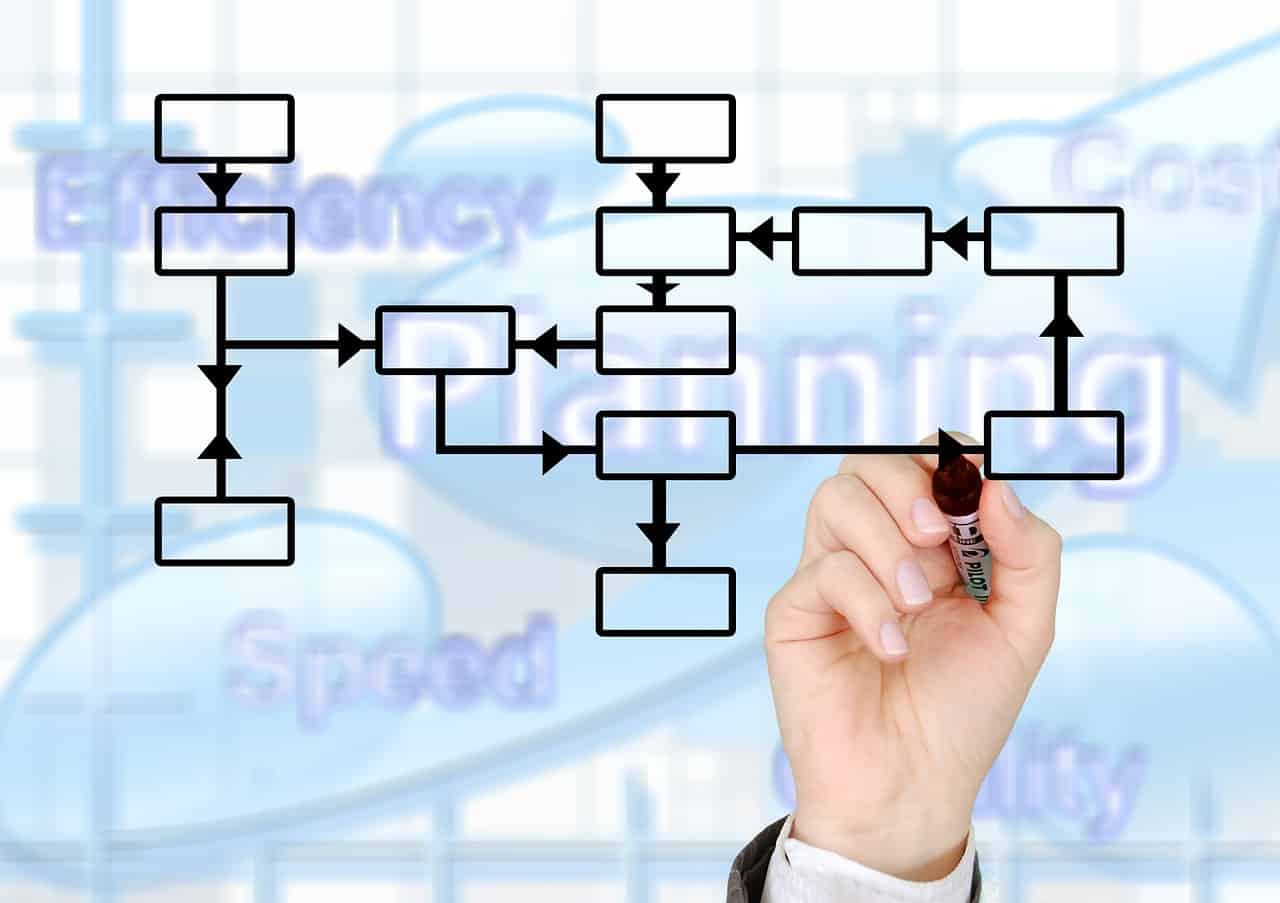 Działanie 6.1 Inwestycje w infrastrukturę społeczną
Działanie 9.2 Dostęp do wysokiej jakości usług społecznych
Ocena trafności wsparcia – usługi społeczne
Wsparcie trafnie odpowiedziało na problemy i wyzwania rozwojowe województwa dotyczące niewystarczającego dostępu osób zagrożonych wykluczeniem społecznym do usług społecznych związanych z procesem integracji społecznej, aktywizacji społeczno-zawodowej  ze szczególnym uwzględnieniem ich deinstytucjonalizacji. Logika interwencji trafnie ukierunkowane zostało na osoby zagrożone wykluczeniem społecznym, osoby starsze, chore i niesamodzielne , osoby niepełnosprawne, dzieci i młodzież wymagające wsparcia opiekuńczo-wychowawczego, w tym przebywające w pieczy zastępczej oraz osoby wychowujące dzieci do lat 3 i zagrożone dezaktywacją zawodową z powodu pełnienia obowiązków opiekuńczych.
Nie zidentyfikowano luk w zakresie wsparcia. Było ono realizowane na terenie całego województwa dolnośląskiego, z koncentracją wsparcia infrastrukturalnego w powiatach o wysokiej skali ubóstwa i  kompletnym zakresem form wsparcia. W badaniu nie zidentyfikowano luk w typowaniu operacji i grup docelowych.
Ocena skuteczności wsparcia – usługi społeczne
Zarówno wsparta infrastruktura społeczna jak i usługi społeczne charakteryzowały się wysoką jakością mierzoną  kompleksowością wsparcia, jego indywidualizacją, wpływem uczestnika na zakres wsparcia, obecnością poradnictwa i usług specjalistycznych. Realizowane usługi społeczne spełniają kryteria deinstytucjonalizacji.
Wsparcie zwiększyło dostępność  usług społecznych w skali istotnej w regionie. W Działaniu 6.1 nastąpił bezwzględny przyrost liczby KIS o ponad 100% w stosunku do bilansu roku 2015, zwiększono dostępność DPS oraz żłobków i oddziałów żłobkowych o 5% w stosunku do roku 2015, a także zwiększono liczbę dziennych domów pomocy o 25% w stosunku do stanu z 2015 roku.  W Działaniu 9.2  usługami opiekuńczymi i asystenckimi objęto blisko 10% wszystkich osób starszych lub niepełnosprawnych, którym oferowano ten typ usług w województwie dolnośląskim (według danych OZPS za lata 2015-2019). Liczba odbiorców wsparcia w zakresie rodziny i pieczy zastępczej w Działaniu 9.2 stanowi 8% liczby rodzin będących klientami pomocy społecznej w roku 2015. Liczba osób objętych wsparciem w mieszkaniach chronionych w trakcie trwania Programu stanowi pięciokrotność użytkowników tego typu infrastruktury w roku 2015.
Użyteczność wsparcia – usługi społeczne
Inwestycje infrastrukturalne Działania 6.1 przyczyniły się do zmniejszenia kolejek osób oczekujących na miejsce w deinstytucjonalizowanych placówkach pomocy społecznej, poprawiły jakość świadczenia usług w już istniejących obiektach,  zwiększyły udział lokalnych społeczności we wsparciu osób zagrożonych wykluczeniem społecznym.
Usługi społeczne rozwinięte w Działaniu 9.2 wpłynęły na 39 pp. Wzrost aktywności zawodowej uczestników. Poprawiła się jakość życia badanych. Wśród uczestników projektów zmniejszył się odsetek gospodarstw domowych żyjących tylko skromnie. Uczestnicy zwiększyli swoje poczucie bezpieczeństwa, samoocenę, mają więcej nadziei na przyszłość.
Opinie badanych uczestników na temat wpływu udziału w projekcie RPO WD na jakość ich życia
Efektywność kosztowa wsparcia – usługi społeczne
Mechanizmy efektywności kosztowej założone w logice interwencji okazały się skuteczne. Beneficjenci optymalizowali koszt jednostkowy wsparcia infrastruktury poprzez adaptację obiektów o dobrej infrastrukturze technicznej, przystosowanej do celów usług społecznych. 
Koszt jednostkowy usługi społecznej różnicował się jedynie w zależności od jej kompleksowości i udziału usług specjalistycznych. Kompleksowość form wsparcia umożliwiała elastyczność indywidualizowanych wydatków w obrębie przewidzianego budżetu bez rezygnacji z jego jakości.
Trwałość wsparcia – usługi społeczne
Trwałość infrastruktury wspartej w Działaniu 6.1 jest długookresowa, zależy jedynie od utrzymania budżetu JST na bieżącym poziomie oraz stałego zainteresowania potencjalnych odbiorców.
Trwałość usług społecznych w zakresie wsparcia mieszkań chronionych w Działaniu 9.2 również jest niezagrożona. 
W obszarze wsparcia rodziny i pieczy zastępczej można mówić o zachowaniu podstawowego zestawu usług, bez rozwijania form zindywidualizowanych rozpoczętych w interwencjach Działania 9.2 Konieczne jest dalsze wspieranie tego obszaru  w FED 2014-2020.
Mimo komplementarności usług opiekuńczych i asystenckich Działania 9.2   ze wsparciem Funduszu Solidarności i konkursu regionalnego WD ich trwałość jest zagrożona.  Asystenci mogą odejść z zawodu jeśli ich obowiązki obejmą także usługi opiekuńcze, zgodnie z projektem ustawy. Przerwy w dofinansowywaniu ich pracy ze środków publicznych również zniechęcają ich do kontynuowania zawodu.
Komplementarność i koordynacja – usługi społeczne
Komplementarność wsparcia
Występuje wysoki poziom komplementarności podmiotowej między projektami Działania 9.2 oraz projektami Działania 9.1 oraz komplementarności  międzyfunduszowej między projektami Działania 9.2 a projektami Działania 6.2. Odnotowano relatywnie wysoki poziom crossfinancingu w projektach Działania 9.2. Interwencje RPO WD stanowią wartość dodaną wobec krajowych programów pomocy społecznej ze względu na koncentrowanie wsparcia na obszarach o wysokim zagrożeniu ubóstwem i wykluczeniem społecznym.
Koordynacja wsparcia
Mimo dobrej koordynacji usług społecznych na poziomie regionu poprzez instrumenty RPO WD badani przedstawiciele JST oraz organizacji pozarządowych. Twierdzą, że potrzebna jest koordynacja sektora usług społecznych na poziomie ponadgminnym. , np. bazy wolnych miejsc, bazy asystentów i opiekunów, itp. Badanie ujawniło, iż  przedstawiciele gmin najchętniej koordynowaliby usługi społeczne instytucjonalnie, nie postrzegając organizacji pozarządowych jako partnerów lub realizatorów. Sytuacja ta niesie za sobą złe rokowania dla postępu deinstytucjonalizacji usług społecznych w województwie dolnośląskim.
Usługi zdrowotne
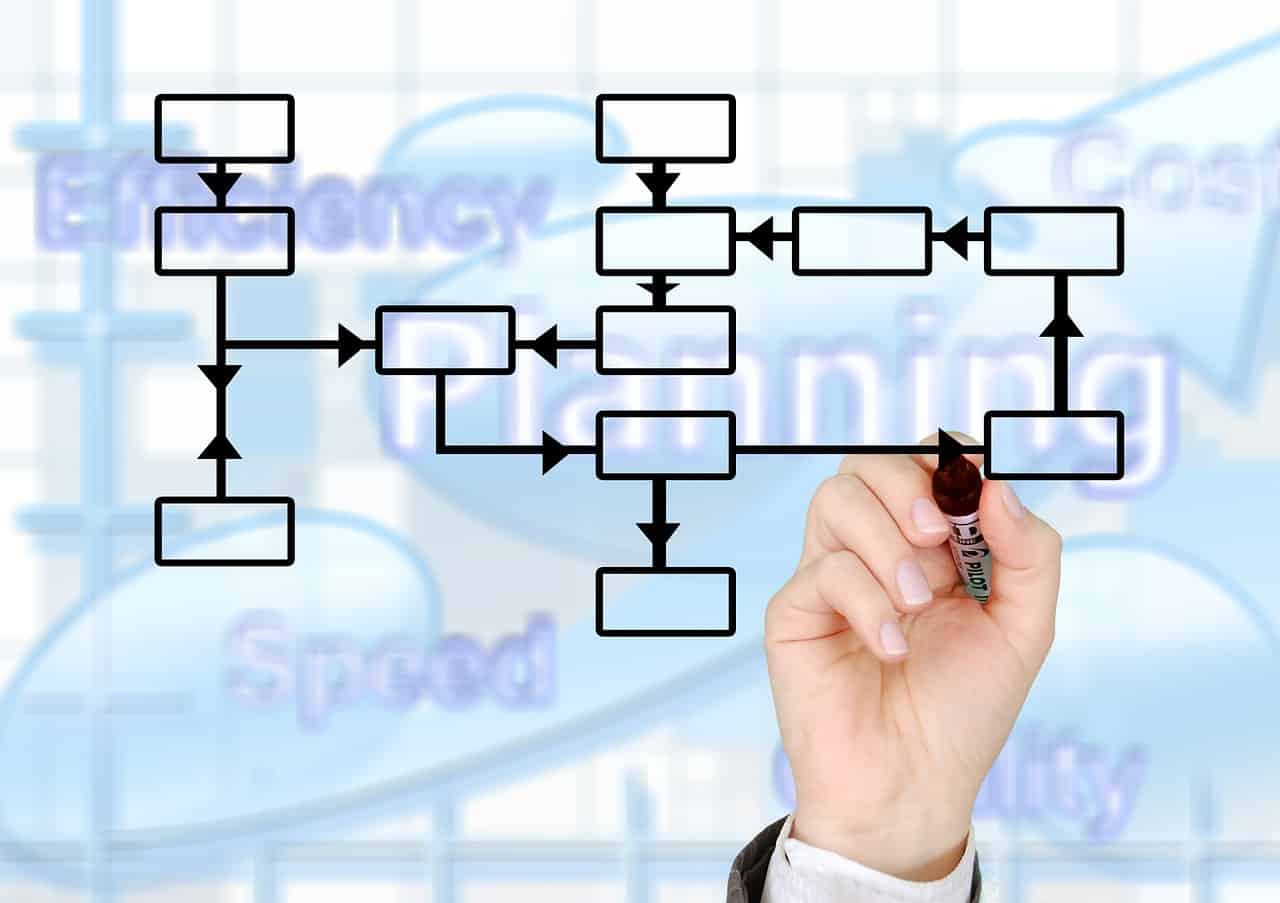 Działanie 6.2 Inwestycje w infrastrukturę zdrowotną
Działanie 8.7 Aktywne i zdrowe starzenie się
Działanie 9.2 Dostęp do wysokiej jakości usług zdrowotnych
Trafność wsparcia  – usługi zdrowotne
Trafność działań infrastrukturalnych należy ocenić wysoko – Działanie 6.2 należało do działań najściślej powiązanych z potrzebami ze względu na konieczność zgodności z „Policy Paper w zakresie ochrony zdrowia” i z mapami potrzeb zdrowotnych. Zapewniono też elastyczność działań umożliwiającą sfinansowanie projektów odpowiadających na bieżące potrzeby w związku z pandemią COVID-19.
Zaprojektowana w Działaniu 8.7 logika interwencji jest prawidłowa pod względem adekwatności rodzaju i zakresu świadczonych usług do potrzeb społecznych, jakim jest wysoka zachorowalność na nowotwory złośliwe oraz jednocześnie niski poziom zgłaszalności na badania profilaktyczne. Pozytywnie należy ocenić szeroki katalog zastosowanych w projektach działań edukacyjno-informacyjnych, zarówno pod względem, jak też grup odbiorców.  Zabrakło jednak typu projektów ukierunkowanych na eliminowanie zdrowotnych czynników ryzyka w miejscu pracy (w tym działania szkoleniowe).
Wsparcie Działania 9.3 w zakresie przeciwdziałania skutkom pandemii COVID-19 charakteryzuje się wysoką trafności jeśli chodzi o formy wsparcia oraz grupy docelowe. W przypadku projektów tworzących DDOM logika interwencji została zachwiana. Uczestnicy projektów  nie rekrutowali się ani z grup docelowych ani z obszarów najbardziej zagrożonych wykluczeniem społecznym.
Skuteczność i efektywność wsparcia – usługi zdrowotne
Wsparcie Działania 6.2 okazało się skuteczne, wskaźniki zostały co do zasady zrealizowane lub przekroczone (za wyjątkiem wskaźnika „Liczba porad udzielonych w ambulatoryjnej opiece zdrowotnej przypadających na jednego mieszkańca”, którego spadek w 2020 r. wynikał z wybuchu pandemii COVID-19. Dzięki projektom nastąpiła poprawa dostępu do usług zdrowotnych. Wsparcie opieki koordynowanej wzmocniło proces świadczenia usług zdrowotnych w środowisku lokalnym. Mechanizmy zapewnienia efektywności kosztowej należy uznać za skuteczne.
W obrębie realizowanych projektów Działania 8.7 wysoko należy ocenić wpływ projektów na poprawę dostępu do usług zdrowotnych. W szczególności w profilaktyce raka jelita grubego i cukrzycy większość uczestników brała udział w takich działaniach po raz pierwszy. Osiągnięto do pewnego stopnia efekt, jakim jest utrwalenie nawyków profilaktycznych i systematycznego, cyklicznego wykonywania badań profilaktycznych. Mechanizmy zapewnienia efektywności kosztowej należy uznac za skuteczne.
Skuteczność wsparcia DDOM w Działaniu 9.3 jest wysoka. Osiągnięto zakładaną liczbę uczestników, poziom usług był wysoki, ponieważ w pełni realizowany standardy usługi wynikające z projektu pilotażowego POWER. Mechanizmy zapewnienia efektywności kosztowej należy uznać za skuteczne.
Użyteczność, trwałość i komplementarność wsparcia – usługi zdrowotne
Wysoko należy ocenić użyteczność wsparcia infrastruktury zdrowotnej w Działaniu 6.2– 100% badanych twierdzi, że dzięki nim jakość usług medycznych uległa poprawie, a 78,3% – że poprawiło się bezpieczeństwo zdrowia pacjentów. Trwałość wsparcia oceniana jest na 3 lub więcej lat. Interwencje realizowane w trybie nadzwyczajnym były skutecznym mechanizmem koordynacji polityki zdrowotnej na poziomie regionu. Niewystarczający jest jednak poziom komplementarności międzyfunduszowej Działania 6.2
Udział w programach zdrowotnych Działania 8.7 nie jest szczególnie doceniany przez uczestników. Większość z nich deklaruje, że wsparcie nie poprawiło jakości ich życia, ani nie wpłynęło na sytuację gospodarstw domowych. Niemniej co czwarty odbiorca wsparcia dzięki udziałowi w programie zdrowotnym częściej chodzi na badania profilaktyczne, zaś co trzeci częściej niż przed interwencją  zwraca uwagę na czynniki ryzyka zdrowotnego.
Wsparcie w DDOM zwiększyło poczucie bezpieczeństwa pacjentów, wzmocniło ich wrażliwość na profilaktykę zdrowotna, dostarczyło opiekunom pacjentów opieki wytchnieniowej. Nie wpłynęło ono jednak w istotnym stopniu na poprawę sytuacji gospodarstw domowych. Interwencja DDOM jest nietrwała. Po ustaniu finansowania ze środków unijnych koszt usługi powoduje, iż popyt jest zerowy.
WNIOSKI I REKOMENDACJE
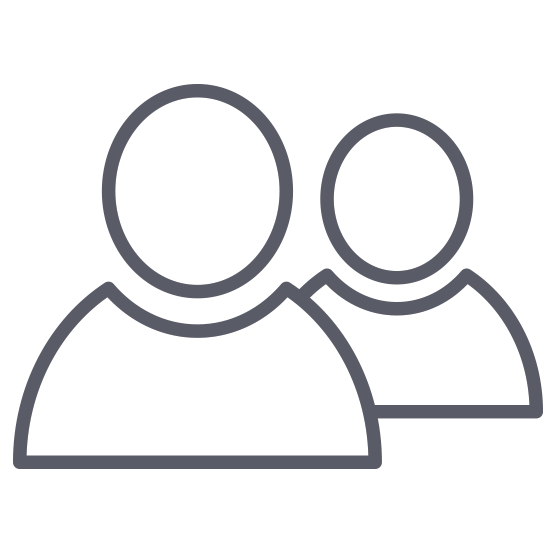 WNIOSKI I REKOMENDACJE 2
WNIOSKI I REKOMENDACJE 3
WNIOSKI I REKOMENDACJE 3
WNIOSKI I REKOMENDACJE 3
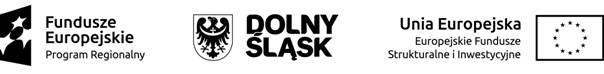 Dziękujemy za uwagę!